Учим условные знаки на плане местности и карте.
(демонстрационный материал Ореховой Н.И.)
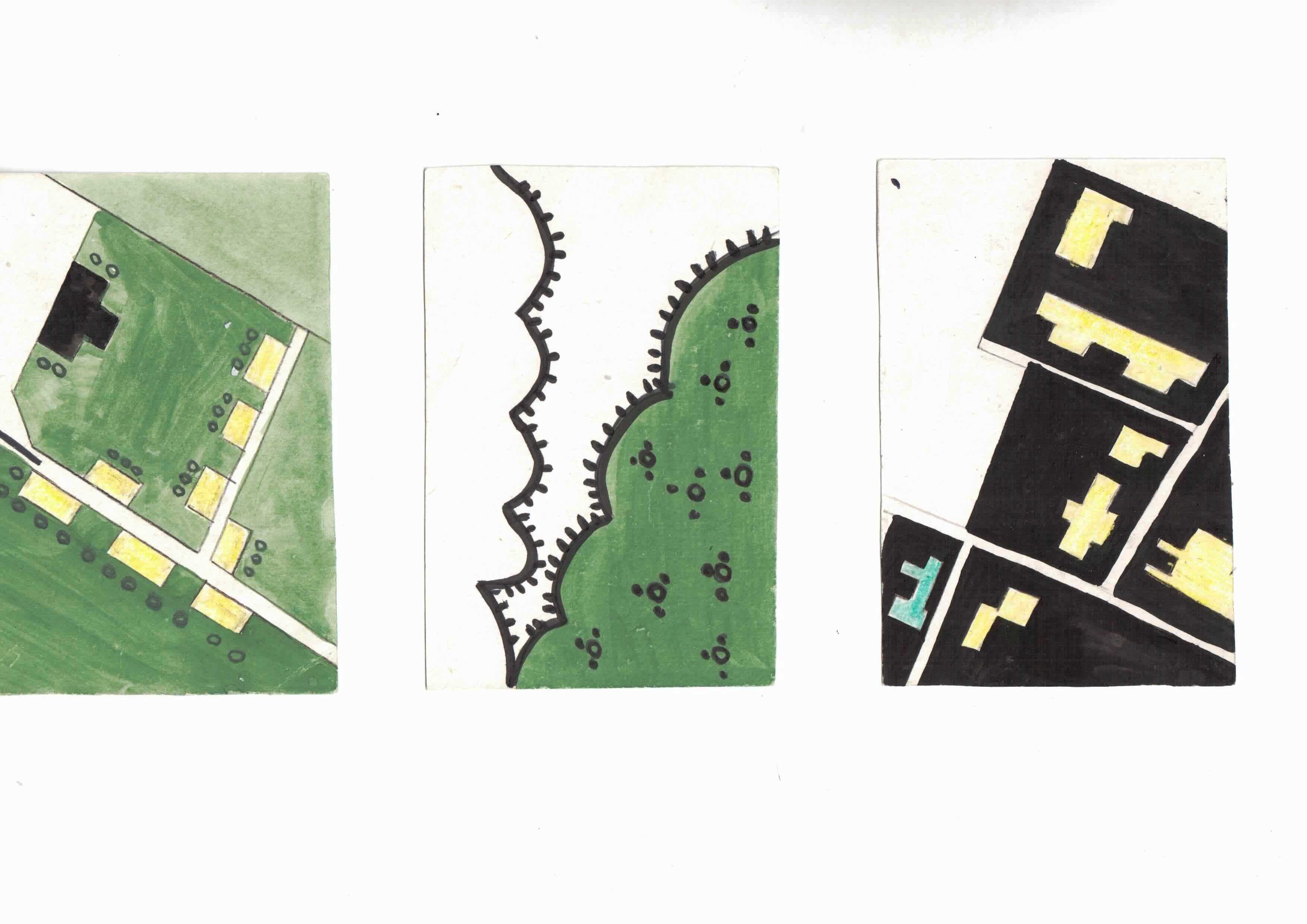 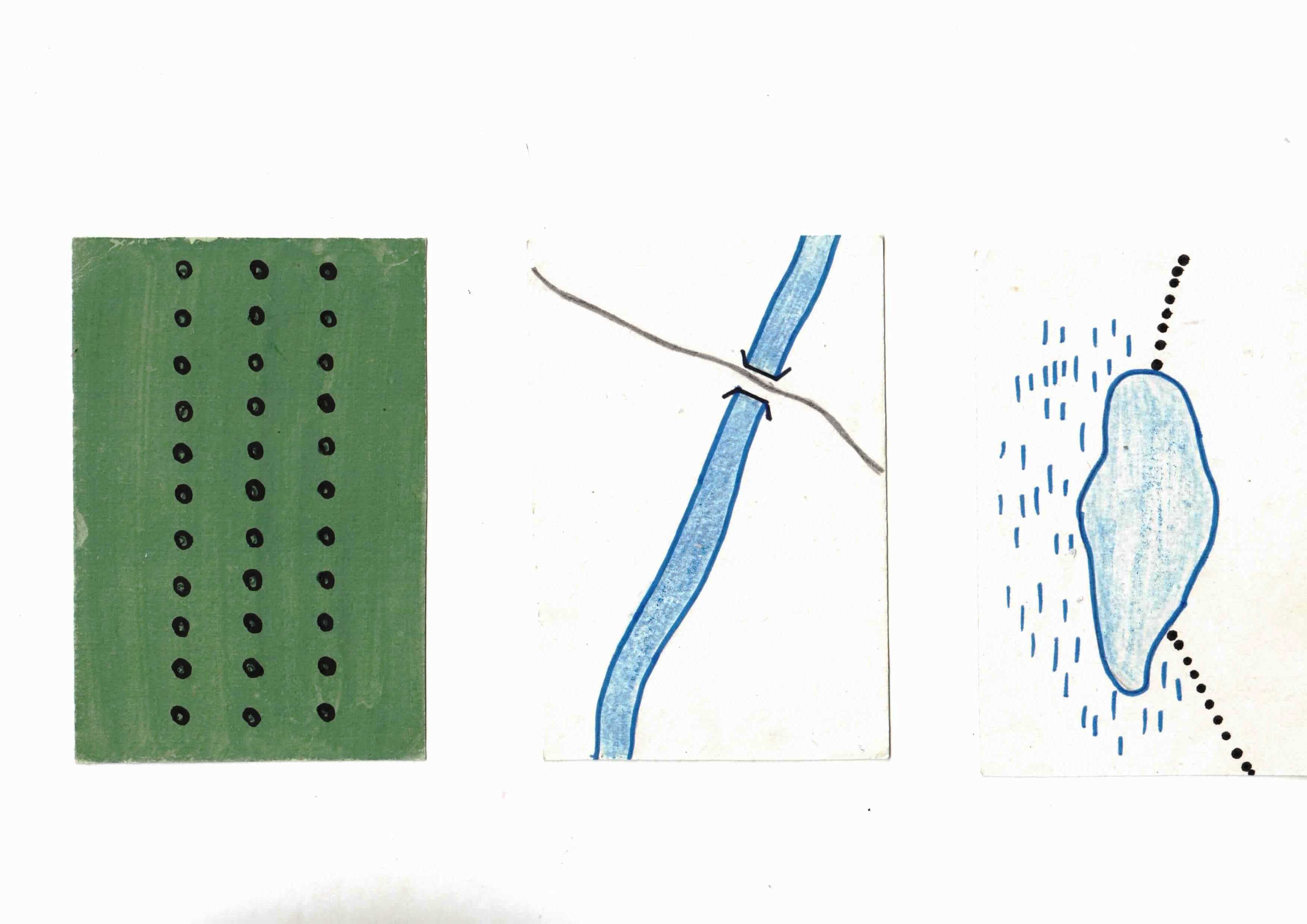 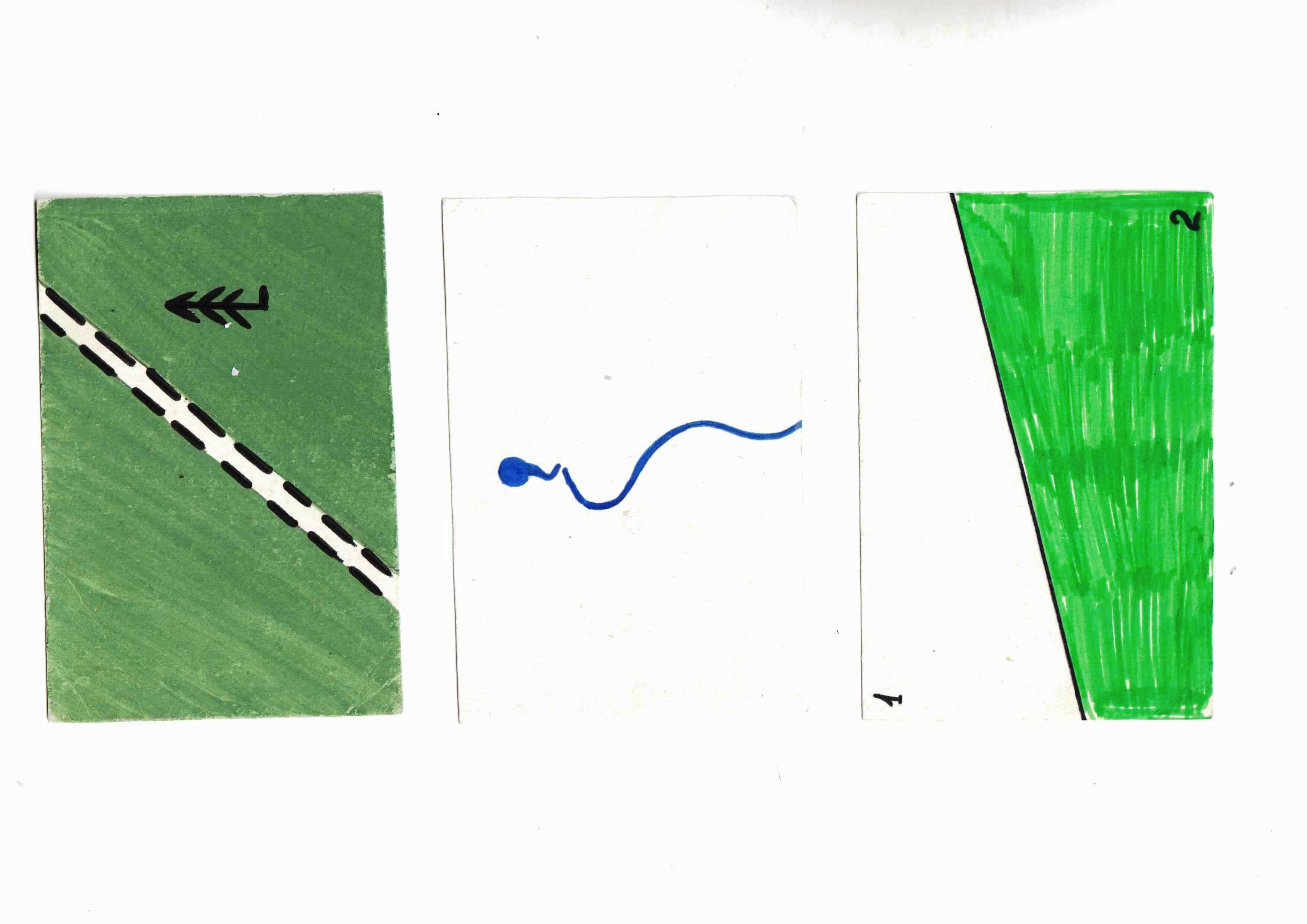 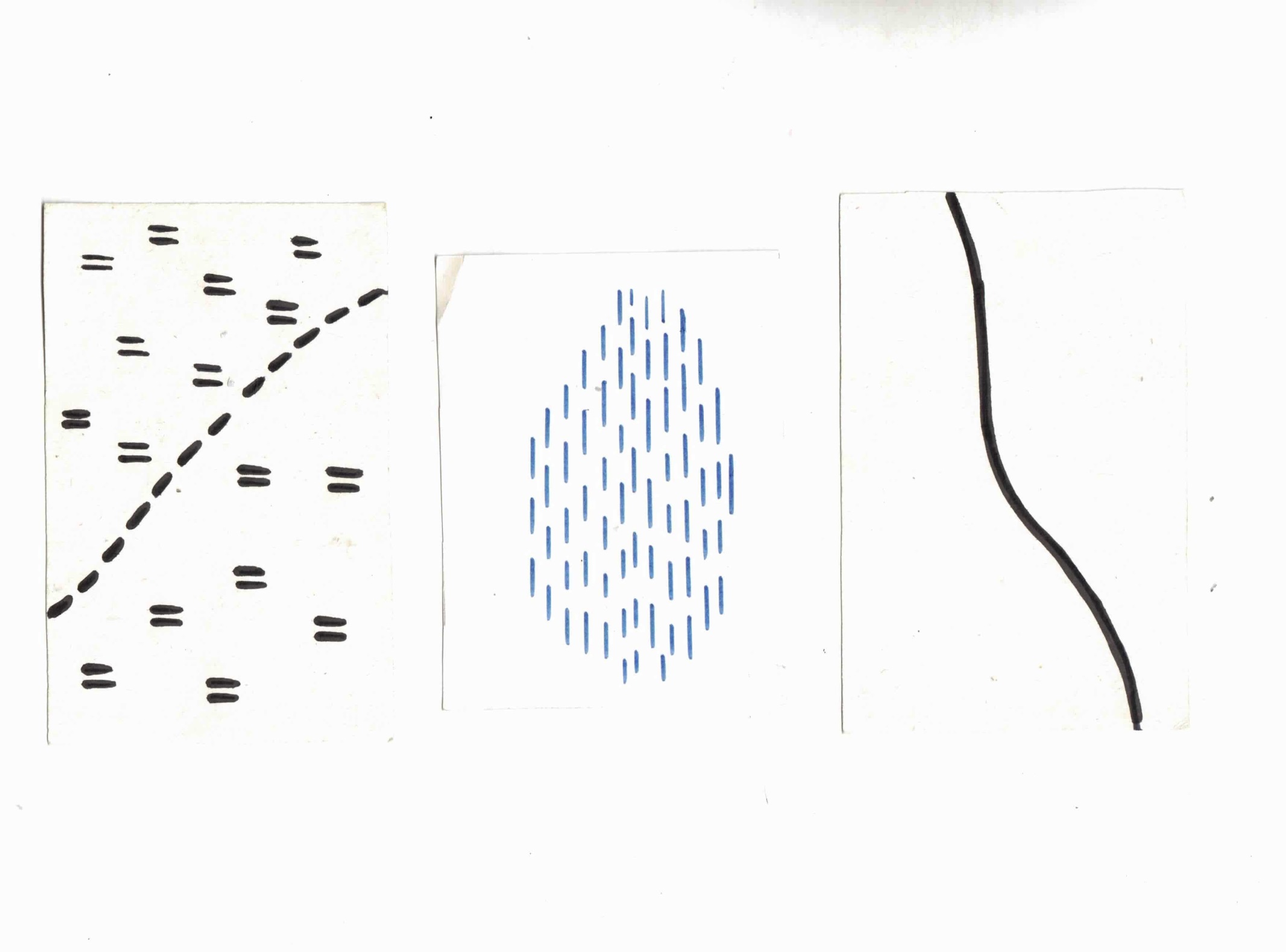 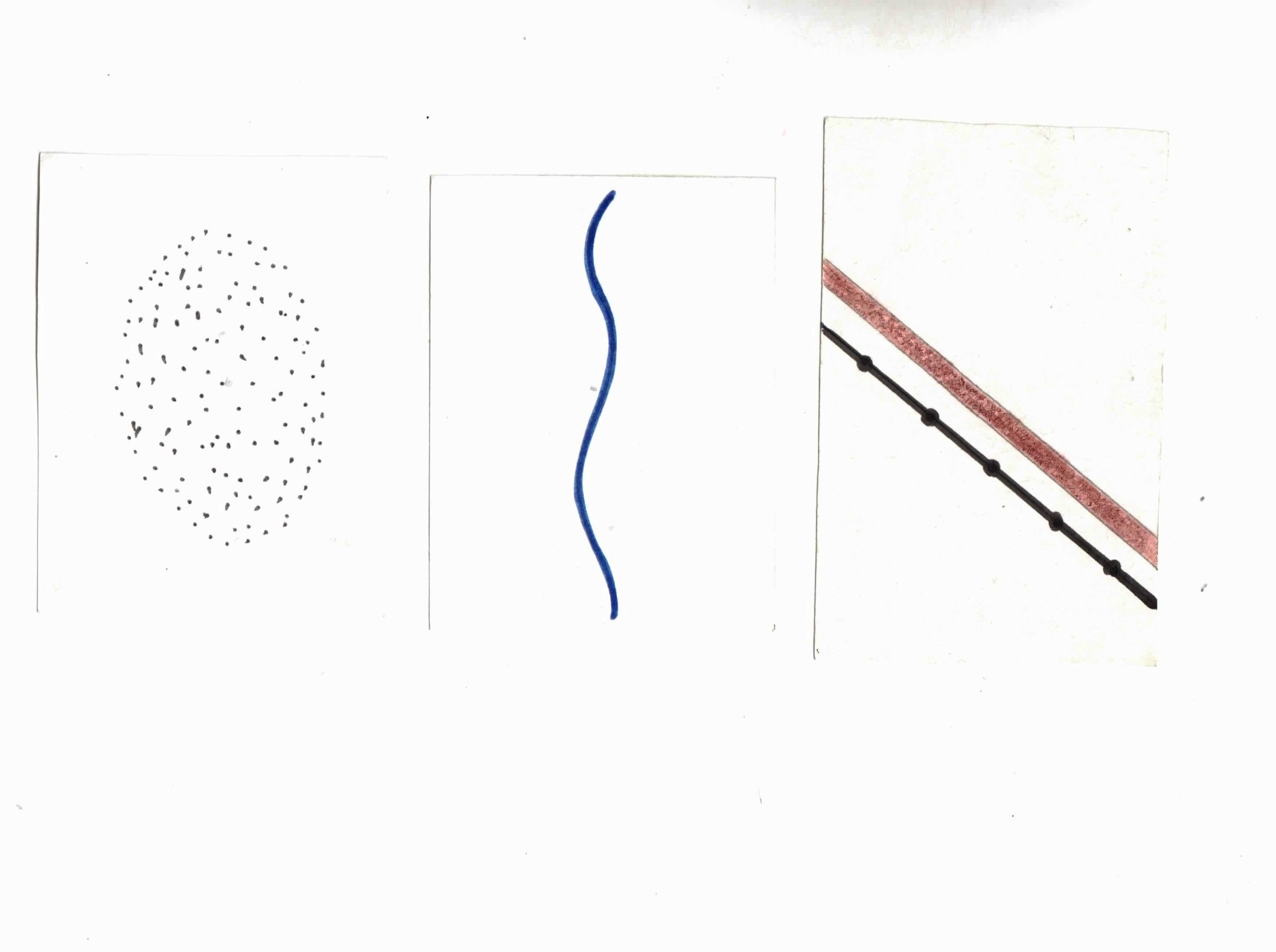 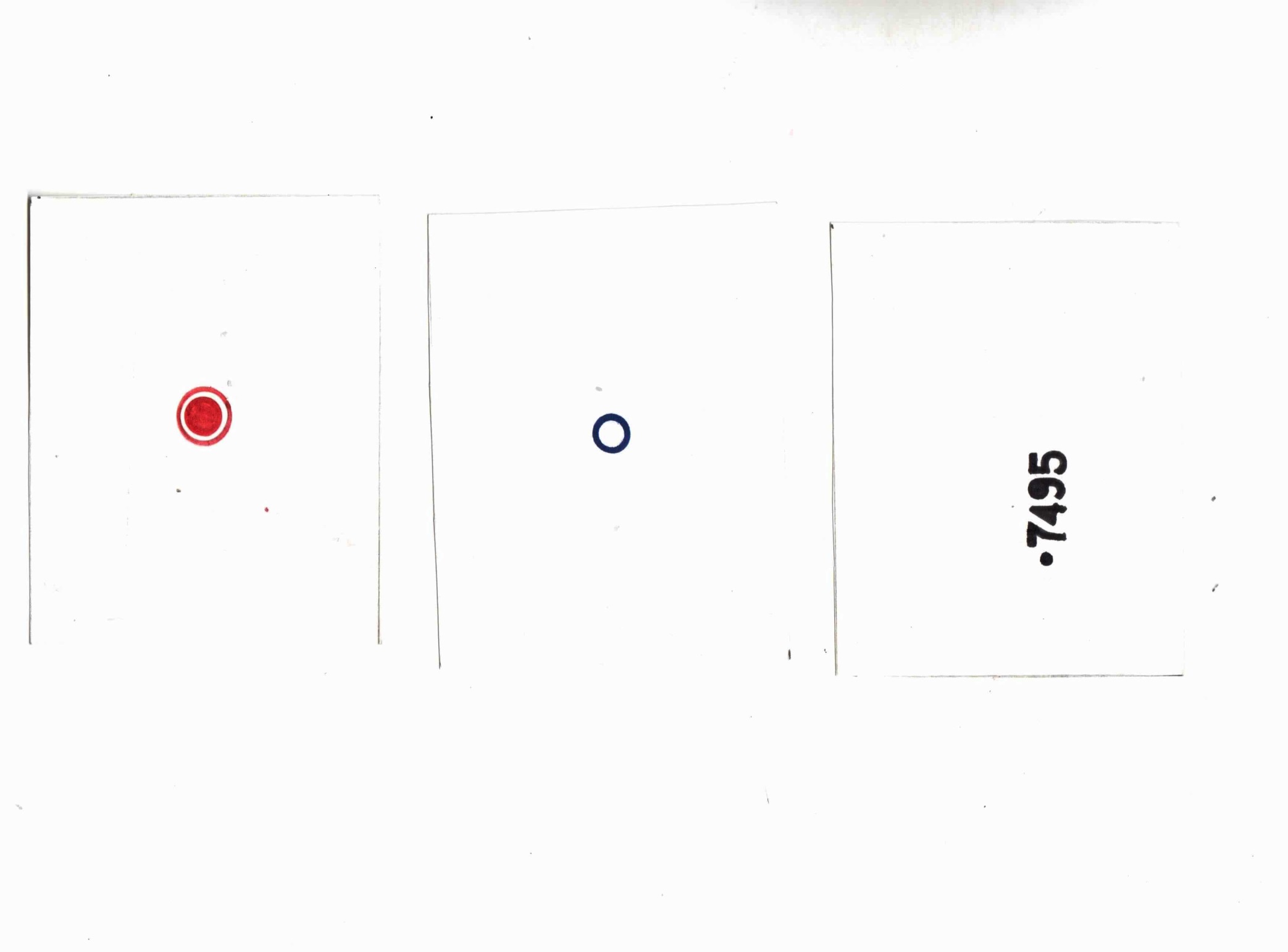 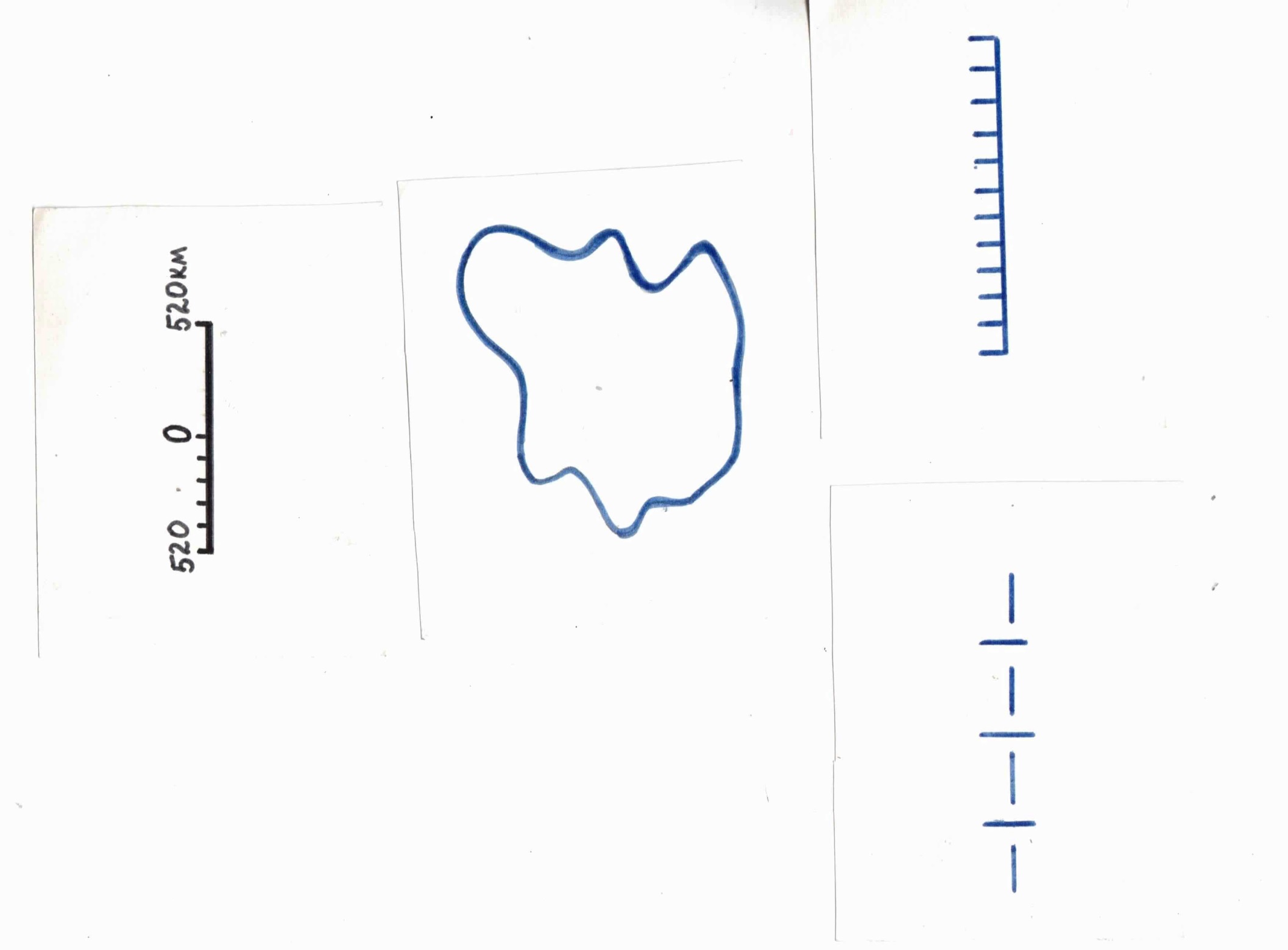